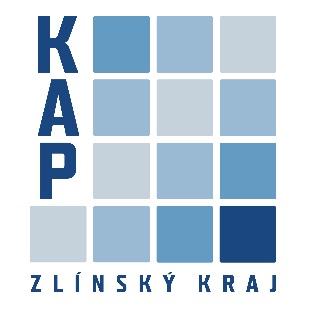 Aktuality KAP / IKAP
Lenka Baťová, Radovan Výsmek

Brno, 18. 10. 2018
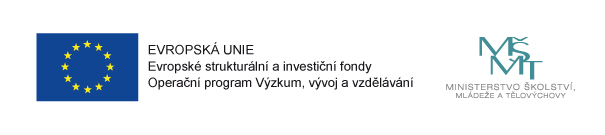 2
O čem budeme mluvit
Aktuální informace z realizace KAP
KAP II
Memorandum o spolupráci KAP a MAP
Školská inkluzivní koncepce
Informace z IKAP
Připravované akce KAP / IKAP
Předávání informací MAP – KAP
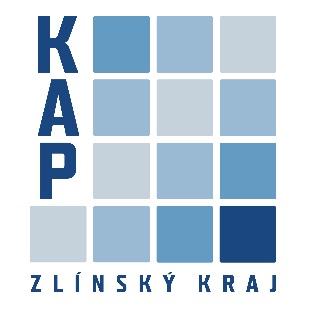 3
KAP II.
Dotazníkové šetření NÚV – říjen/listopad 2018
Zpracování analýzy do června 2019
Schválení dokumentu do konce roku 2019

Na základě návrhové části bude připravován projekt IKAP II.
Výzva XI/2019 – VI/2020
Předpokládaná realizace IX/2020 – XII/2022
Povinné aktivity
Polytechnické vzdělávání 
Inkluze – vytvoření podpůrných a motivačních sítí pro žáky a studenty ohrožené školním neúspěchem
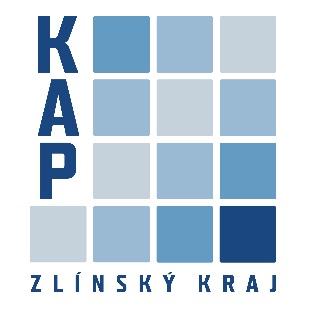 4
Memorandum o spolupráci KAP a MAP
Doba platnosti
Od 12. 3. 2018 
Do 31. 12. 2022
doba ukončení programového období a aplikace pravidla možné realizace projektů „n+2“
Nutnost aktualizace 
Změna nositelů MAP
Nový 14. MAP v kraji
Aktualizovat budeme, až začnou realizovat všechny MAP
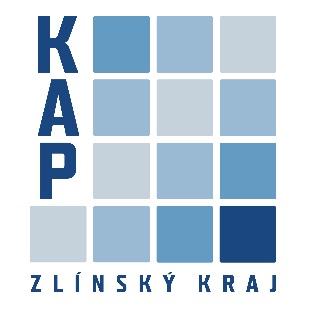 5
ŠIKK – co to je?
Vychází z aktualizovaných Postupů KAP
Základním dokumentem je Metodika rovných příležitostí
Metodika je závazná i pro MAP
Podmínka pro:
Podání žádosti do výzvy Inkluzivní vzdělávání pro sociálně vyloučené lokality (SVL)
Podání žádosti do výzvy Implementace krajských akčních plánů II.
Doba platnosti 2 roky – poté povinnost aktualizace
Počítáme s platností ŠIKK na roky 2020-2021
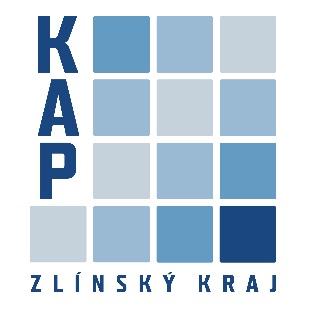 6
ŠIKK – co to je?
Cílem ŠIKK je naplánování aktivit vedoucích ke zvýšení kvalitního inkluzivního vzdělávání ve školách respektujícího základní principy společného vzdělávání a nastavení rovných příležitostí pro vzdělávání všech dětí, žáků a studentů.
Ve výsledné ŠIKK budou členové odborné platformy sledovat následující ukazatele:
Zmapování stavu a revize;
cílové skupiny;
zapojení relevantních aktérů;
strategie a její naplňování;
finanční zajištění;
odpovědnost.
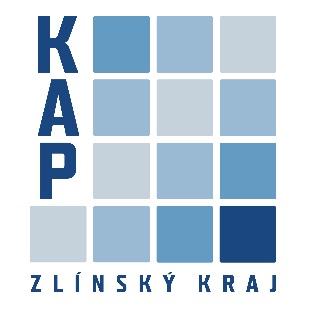 7
Tvorba ŠIKK
Uspořádání workshopu na témata obsažená v budoucím dokumentu ŠIKK za účasti povinně stanovených zástupců (dle Metodiky rovných příležitostí), kteří se mohou stát členy pracovní skupiny pro rovné příležitosti ve vzdělávání;
zřízení pracovní skupiny pro rovné příležitosti ve vzdělávání, případně obdobné platformy;
zmapování koncentrace ohrožených žáků a stavu segregace ve vzdělávání v krajích;
zmapování rovných příležitostí škol;
vysvětlení příčin, problémů nerovnosti, selektivity a segregace;
strategické plánování řešení problémů nerovností, selektivity a segregace;
pravidelné monitorování a hodnocení pokroku v realizaci ŠIKK a jejích výsledků.
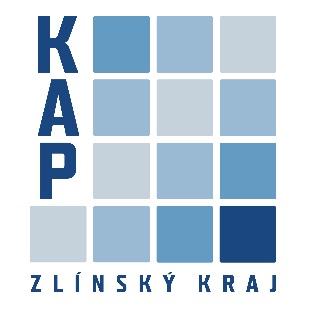 8
Pracovní skupina pro rovné příležitosti
Povinné zastoupení
zástupci zřizovatelů škol, 
ředitelé škol, případně školských poradenských služeb, 
neziskových organizací, organizací zájmového vzdělávání
Je žádoucí, aby členem pracovní skupiny byli:
zástupci sociálního odboru a organizací poskytujících ranou péči a sociálně aktivizační služby
Doporučeno přizvat:
další zástupce organizacích působících ve vzdělávání, a to na základě zkušeností z první vlny akčních plánů (např. Úřad práce, odborníci z vysokých škol atd.)
Další možní členové:
zástupci rodičovské veřejnosti (zejména rodičů dětí se zdravotním postižením, sociálním a zdravotním znevýhodněním) 
zástupci České školní inspekce
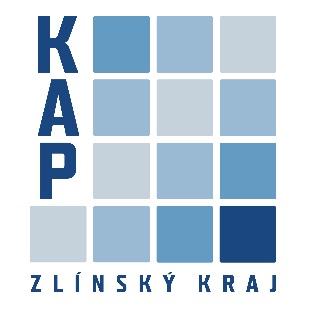 9
Pracovní skupina pro rovné příležitosti
Schází minimálně 4x ročně po dobu zpracování koncepce a následně dle potřeby
Obsahem práce je:
projednání relevantních analytických podkladů vztahujících se k nastavení rovných příležitostí pro vzdělávání všech dětí a žáků s ohledem na jejich možnosti a potenciál.
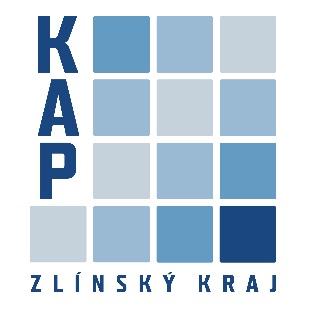 10
Harmonogram zpracování ŠIKK
Leden 2019
Workshop na téma inkluze
Únor 2019
Rozšíření Minitýmu pro podporu inkluze
Výběr zpracovatele ŠIKK (únor-červen sběr dat, červen-září zpracování koncepce, září odevzdání koncepce).
Únor-Říjen 2019
Práce na tvorbě ŠIKK
Minimálně 3 jednání PS pro rovné příležitosti (únor, květen, srpen)Září 2019
Říjen 2019
Schválení ŠIKK PS pro rovné příležitosti a předání hodnotitelům a schvalovatelům z APIV B.
Listopad / prosinec 2019
Schválení ŠIKK v PS Vzdělávání
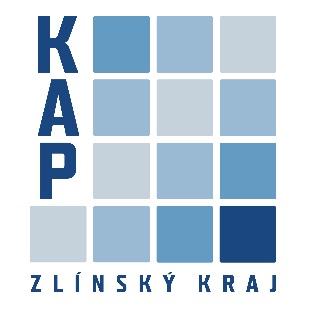 11
Spolupráce KAP a MAP na ŠIKK
Workshop
Před ustanovením PS pro rovné příležitosti
Leden 2019
Sběr dat pro analýzu
Společný dotazník pro MŠ, ZŠ i SŠ – vytvoří KAP
Distribuci dotazníku a sběr dat pro MŠ a ZŠ – zajistí MAP
Distribuci dotazníku a sběr dat pro SŠ – zajistí KAP
Vyhodnocování dat – provede KAP
Podklady pro analýzu předá KAP jednotlivým MAP
Návrhovou část vytvoří KAP a MAP samostatně >>> východisko pro aktivity v IKAP II. a výzvu SVL II.
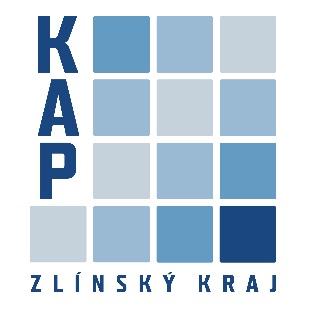 12
Spolupráce KAP a MAP na ŠIKK
Konzultant pro zpracování inkluzivních koncepcí
Agentura pro sociální začleňování Úřadu vlády ČR
Mgr. Markéta Fišarová
Expertka na spolupráci s kraji,ORP a MAS 
Odbor pro sociální začleňování (Agentura), Oddělení lokálních koncepcí a sociálního začleňování
Úřad vlády České republiky, nábřeží Edvarda Beneše 4, 118 01 Praha 1 
Kancelář: Kodaňská 1441/46, Praha 10 
Tel: +420 702 153 433
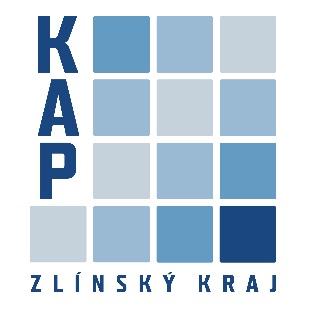 13
Připravované akce KAP
Podpora čtenářské a matematické gramotnosti, ICT kompetencí a výuky cizích jazyků

Ladění
25. října 2018
Alternativa Zlín

Motivační setkání pro vyučující cizích jazyků
7.-8. listopadu 2018
Fakulta humanitních studií Univerzity Tomáše Bati
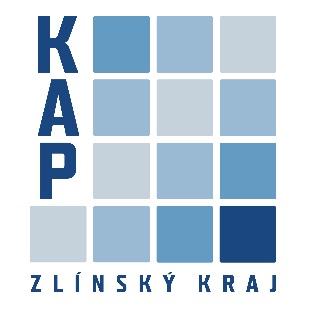 14
Projekt Implementace KAP
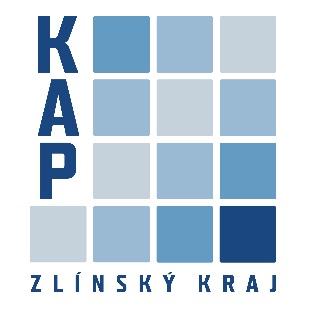 15
Informace z IKAP
Podpora polytechnického vzdělávání v MŠ
Vyhlášena VZ
Realizace vzdělávání lektorů od listopadu 2018
POZOR ZMĚNA!!!	
Objednávání realizace vzdělávání v MŠ až od září 2020
V rámci projektu IKAP bezplatně zrealizujeme navíc až 300 lekcí

Aktualizován seznam budoucích lektorů – účastníků vzdělávání
Aktualizován seznam MŠ pro pilotní lekce
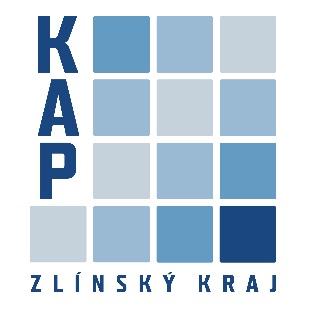 16
Informace z IKAP
Kariérové poradenství
NABÍDKA INDIVIDUÁLNÍCH KONZULTACÍ CKP:
CKP nabízí odborné veřejnosti možnost účastnit se individuálních konzultací, týkajících se oblastí kariérového poradenství, například:
Poradenský proces, techniky kariérového poradenství, diagnostika Vzdělávání kariérových poradců, Národní soustava kvalifikací
Informační portály v kariérovém poradenství
Spolupráce s rodiči, školami, zaměstnavateli a úřady práce
Propojení kariérového poradenství a formálního vzdělávání
Prevence předčasných odchodů ze vzdělávání a kariérové poradenství pro žáky se speciálními výchovnými potřebami
Vzdělávací program Vzdělávání školních kariérových poradců
Praktické informace k hledání zaměstnání

Podrobnější informace na tel. 731 555 052 a 577 043 747, 
e-mail: ckp@kr-zlinsky.cz
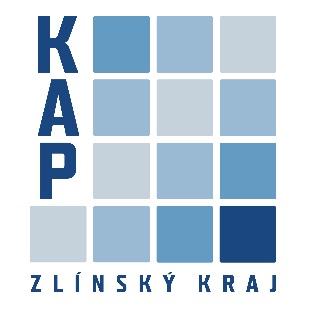 17
Informace z IKAP
Kariérové poradenství
Vzdělávání školních kariérových poradců
TERMÍN A MÍSTO REALIZACE AKREDITOVANÉHO VZDĚLÁVÁNÍ:
Leden 2019 – červen 2020, 
Jednodenní školení budou realizovány v zasedací místnosti Krajského úřadu Zlínského kraje 
3 výjezdní dvoudenní školení – místo realizace výjezdních školení bude upřesněno v lednu 2019
ROZSAH:
110 vyučovacích hodin (70 hodin společných pro ZŠ A SŠ) a 40 hodin oddělených (SŠ A ZŠ)
Harmonogram na www.zkola/pedagogove 
OBSAH PROGRAMU:
přednášky a workshopy na odborná témata z oblasti kariérového poradenství, psychologie, komunikačních dovedností, poradenské diagnostiky, marketingu, IT 
ZPŮSOB PŘIHLAŠOVÁNÍ:
Přihlášky na www.zkola/pedagogove
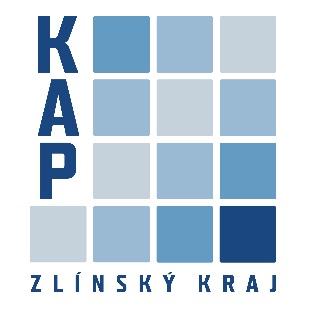 18
Připravované akce IKAP
Klíčová aktivita č. 3: Čtenářská a matematická gramotnost
Matematická gramotnost
14. listopadu 2018 pro pedagogické pracovníky ZŠ 
21. listopadu 2018 pro pedagogické pracovníky SŠ
Zlín

Čtenářská gramotnost
podzim 2018
Zlín, Kroměříž, Uherské Hradiště, Vsetín
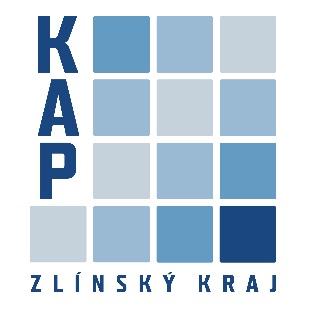 19
Připravované akce IKAP
Klíčová aktivita č. 4: Pedagogické kabinety
Pedagogický kabinet matematika
Pedagogický kabinet český jazyk
Pedagogický kabinet ICT
Pedagogický kabinet cizí jazyky
Pedagogický kabinet biologie/přírodopis
Pedagogický kabinet fyzika
Pedagogický kabinet chemie
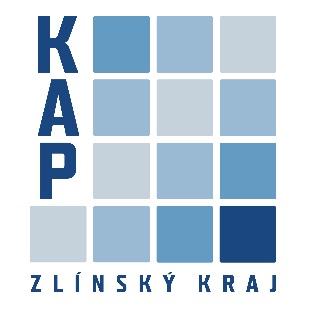 20
Připravované akce IKAP
Klíčová aktivita č. 5: Kariérové poradenství
Technický jarmark Rožnov pod Radhoštěm
27. září 2018
Veletrh práce a vzdělávání Zlín
4.-5. října 2018
Technický jarmark Valašské Meziříčí
12. října 2018
Technický jarmark Vsetín
19. října 2018
Technický jarmark Uherské Hradiště
9. listopadu 2018
Veletrh práce a vzdělávání Kroměříž
8.-9. listopadu 2018
Technický jarmark Uherský Brod
16. listopadu 2018
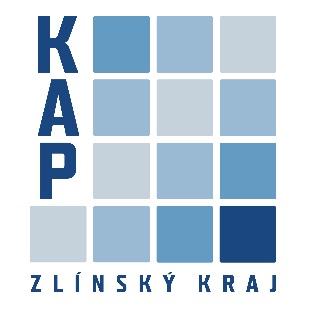 21
Připravované akce IKAP
Klíčová aktivita č. 6: Syntéza a zhodnocení prvků polytechnického vzdělávání
Vznik platformy Syntéza a zhodnocení prvků polytechnického vzdělávání
25. září 2018
Otrokovice
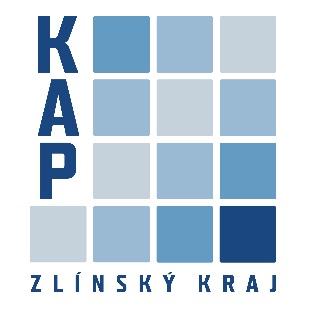 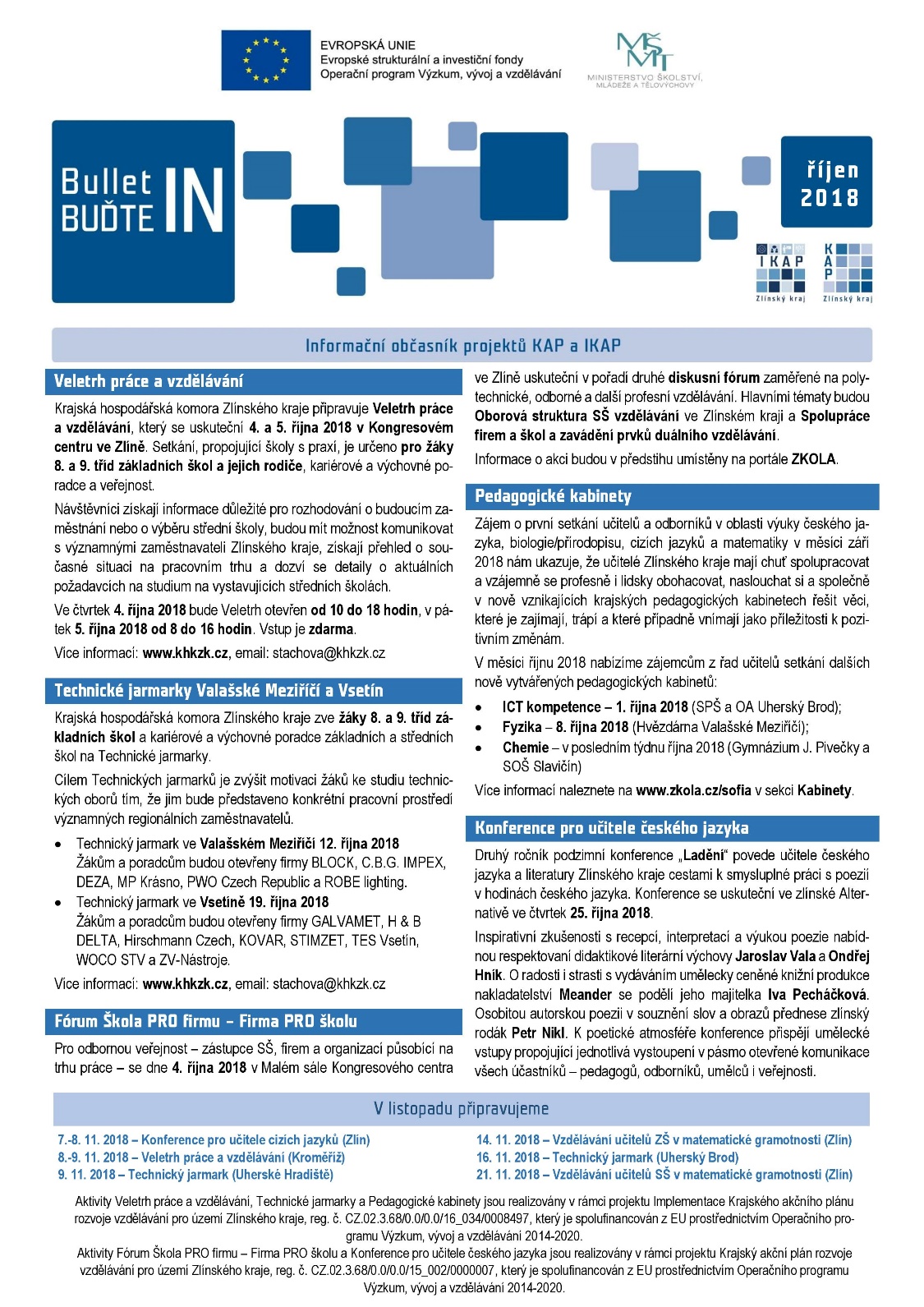 22
BulletIN BUĎTE IN
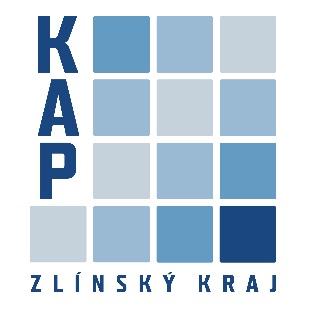 23
Nabídka spolupráce ve čtenářské gramotnosti
Lektorka: Mgr. Hana Lavičková, Ph.D.

Které knihy nabízet dětským čtenářům?
Jsou čítanky „pasé“?
Verše? Ty přece nemusí hledat cestu k dětem…
Literatura s náročnou tematikou – kde ji hledat a jak s ní pracovat v kolektivu dětí?

Další propojení MAP / KAP / IKAP
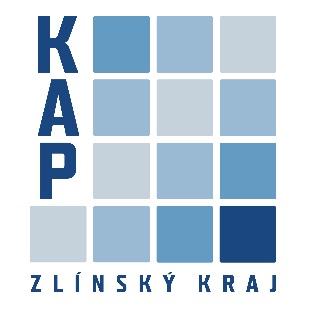 24
Účast v Řídících výborech MAP
Přínos vhodně zvoleného zastoupení v ŘV – jeden člen RT KAP ve všech ŘV: 
Globální přehled o činnosti všech MAP
Přímý přenos informací oběma směry
Minimalizování dopadu časového nesouladu mezi KAP / P-KAP a MAP / SRP
Formulace cílů s přesahem
Jednotný výklad
…
Koordinace akcí podobného typu
Spolupráce při tvorbě a realizaci IKAP
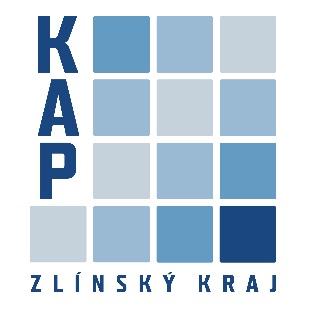 25
Účast v Řídících výborech MAP
Vlastní poznatky
Individuální přístup k akčnímu plánování
Někteří členové ŘV měli od akčního plánování jiná očekávání
Očekávání přidělení investičních prostředků
Další „papír k ničemu“
V některých MAP došlo během realizace k vytvoření do té doby neexistující komunikační a kooperační platformy
Nové nápady, které by bez koordinace a spolupráce v území MAP (ORP) neměly šanci na vznik
Podchycení aktivních odborníků (učitelů) v území se zájmem o zvyšování kvality ve vzdělávání
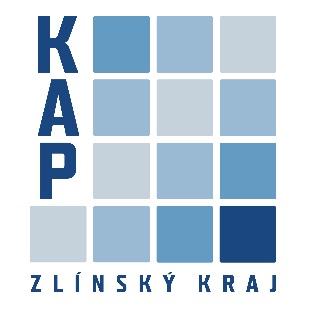 26
MAP II.
MAP Veselí nad Moravou
KAP Jihomoravského kraje
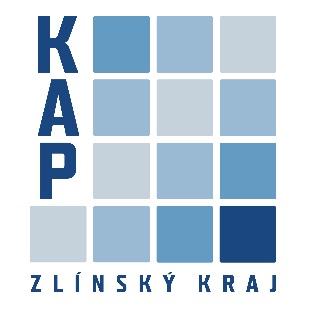 [Speaker Notes: Níže tedy naše připomínky:
1. Jelikož má projekt KAP přesah i na základní školy, musíme s nimi nějak komunikovat. Veškerá komunikace se děje přes MAP. Komunikace se školami v těchto obcích bude značně ztížená, obáváme se, aby k nim byly všechny informace distribuovány. Samozřejmě budeme muset navázat spolupráci s MAS Horňácko - Ostrožsko, ale ta nemá jen zlínské obce, ale i jihomoravské.... Bude tak muset informace třídit. 
2. Velký problém nám nastává v uzavíraném Memorandu o spolupráci s MAP. Toto Memorandum jsme uzavřeli se všemi nositeli MAP. O změnách nositelů víme a počítali jsme s dodatkem, ovšem nepočítali jsme se změnou území. Jak se teď postavit k Memorandu? Změnit nositele MAP v ORP v UH na MAS Staroměstsko a 6 obcí hodit přes palubu? Nebo přibrat 14 MAP a vyspecifikovat, že se zajímáme jen o 6 obcí, které jsou na území ZK? 
3. Problémy v evaluaci projektu - pro evaluaci KAP potřebujeme informace. Obáváme se, abychom tyto informace dostávali. Problém by mohl nastat i v evaluaci MAP. Evaluace je stav, kdy se bude srovnávat stav v území MAP1 a stav území MAP2. Napadlo někoho, že po odtržení území je toto území neevaluovatelné?
4. Problémy v projektu IKAP - v projektu IKAP jsou aktivity pro ZŠ a MŠ. MAS Staroměstsko počítá ve své žádosti MAP2 s tím, že všech MŠ v území a doplňkově 1. stupně ZŠ  zaplatí vzdělávání MT UNI. Nepokryté zůstanou jen trhlé obce, resp. ty si to budou muset zaplatit ze svých zdrojů. To samé pedagogické kabinety, to samé volnočasové vzdělávání pro čtenářskou a matematickou gramotnost. 
5. Jihomoravský kraj neměl vůbec ponětí o tom, že by 6 obcí ze ZK měl na svém území MAS z Jihomoravského kraje. Pan Rozprým se podivoval a také nebyl schopen dohlídnout důsledky tohoto přeskupení.-
6. Problémy, ve kterém strategickém rámci budou projekty na IROP -  projekty budou ve strategickém rámci MAS Jihomoravského kraje, což bude zmatečné. 
7. ZUŠ - v území máme ZUŠ, která je zřizována krajem, dle postupů MAP je pro ni adekvátním realizátorem akčního plánování MAP. Bude tedy ovlivněna rozhodnutím strategií Jihomoravského kraje v KAP, MAP? Budeme mít nějakou možnost a nástroje pro tuto ZUŠ něco udělat?]
27
Jeden MAP mezi dvěma KAP
Distribuce informací a účast na setkáních realizátorů MAP ve ZK
Memorandum o spolupráci – aplikace v území MAP 
Problémy s evaluací v území KAP
Aktivity v projektu IKAP a zájem/nezájem MAP VnM se jich účastnit
Nejednoznačné zařazování projektových záměrů do příslušných rámců pro investice
V daném území ZK zřizuje ZUŠ Uherský Ostroh – záměry ZUŠ jsou předmětem jednání MAP
Jak se bude připravovat Inkluzivní koncepce?
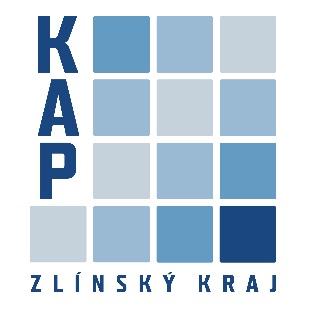 28
Děkujeme za pozornost
Lenka Baťová, Radovan Výsmek
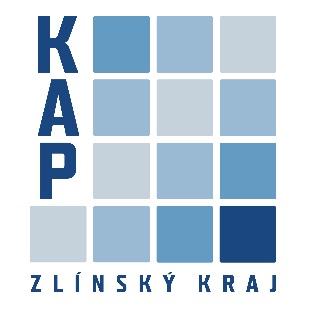